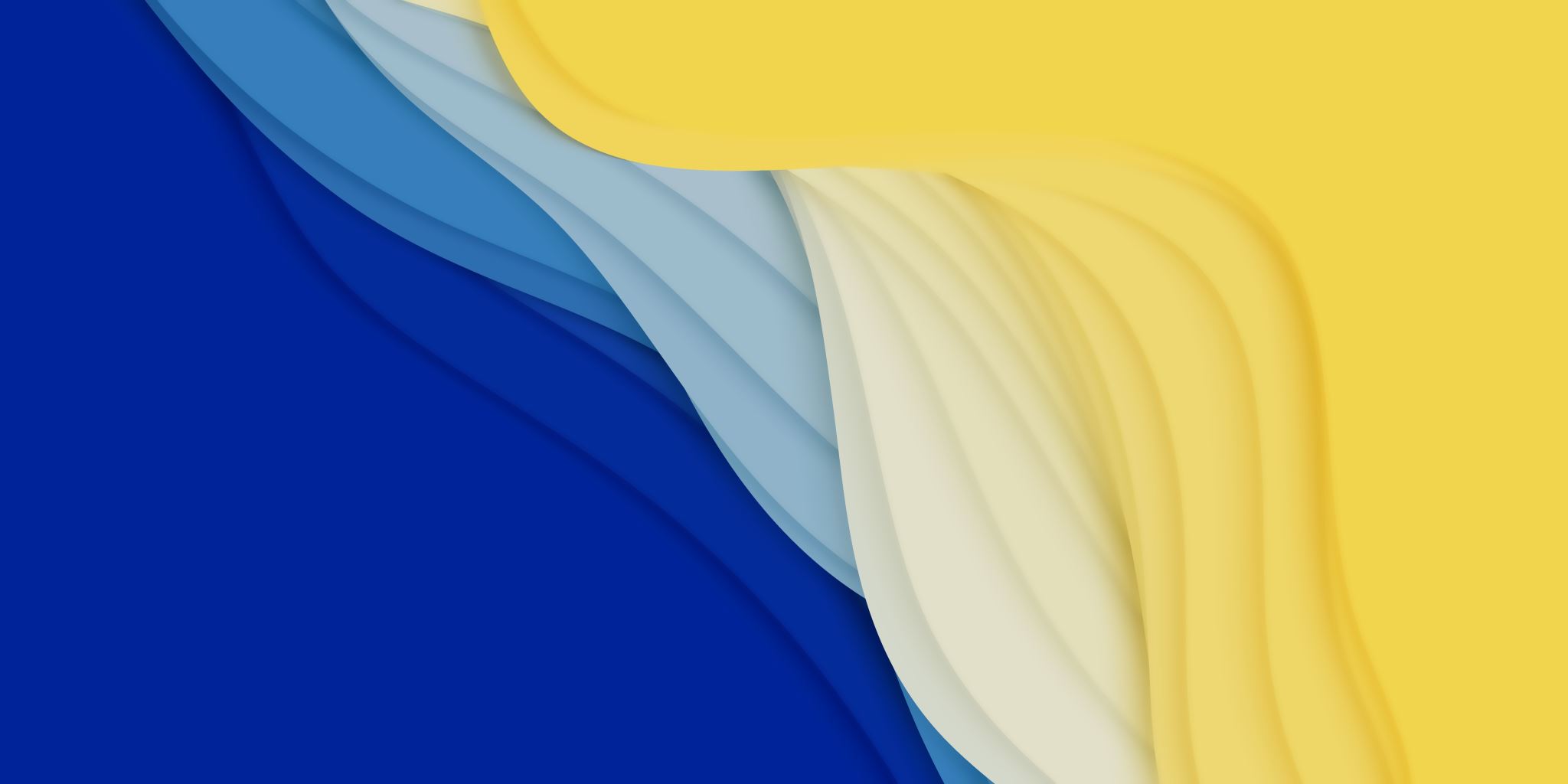 MUSIK PROJEKTE 2022
MUSIK PROJEKTE
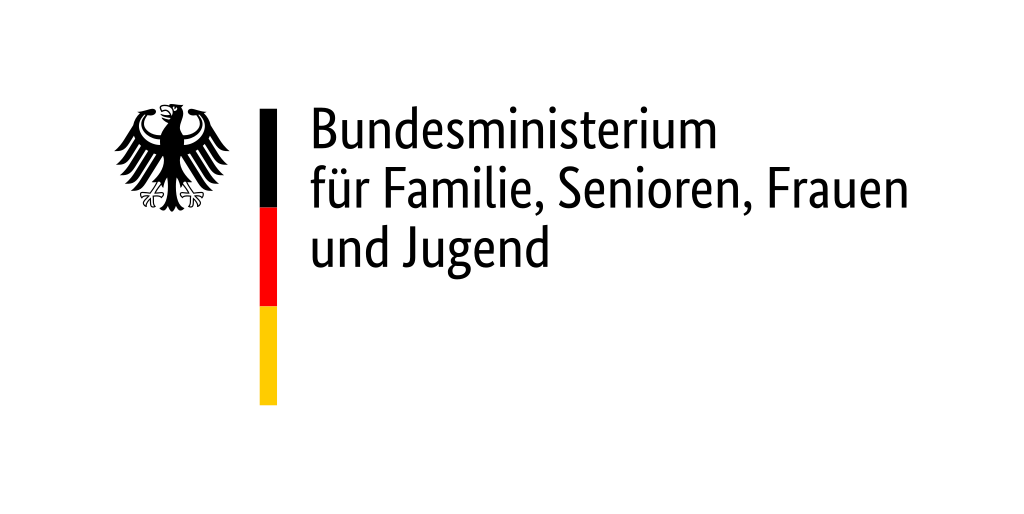 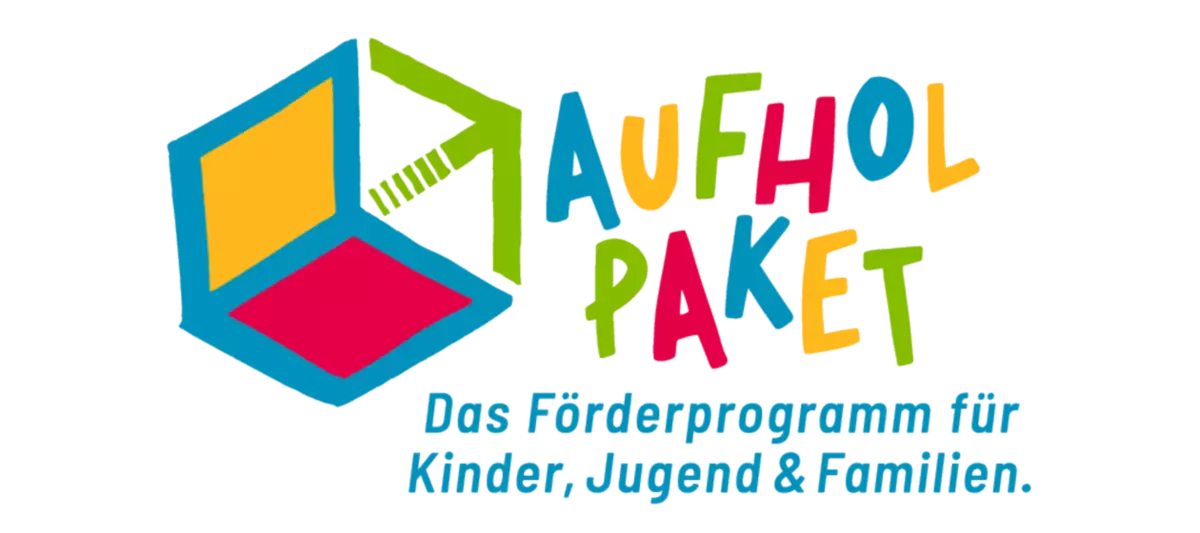 In unseren Musikprojekten, in 2 verschiedenen Formaten, haben sich junge Musikbegeisterte getroffen, um ihre Leidenschaft zu teilen – MUSIK

Unterschiedliche Instrumente, Genres, und Gesänge
Eigene Produktion
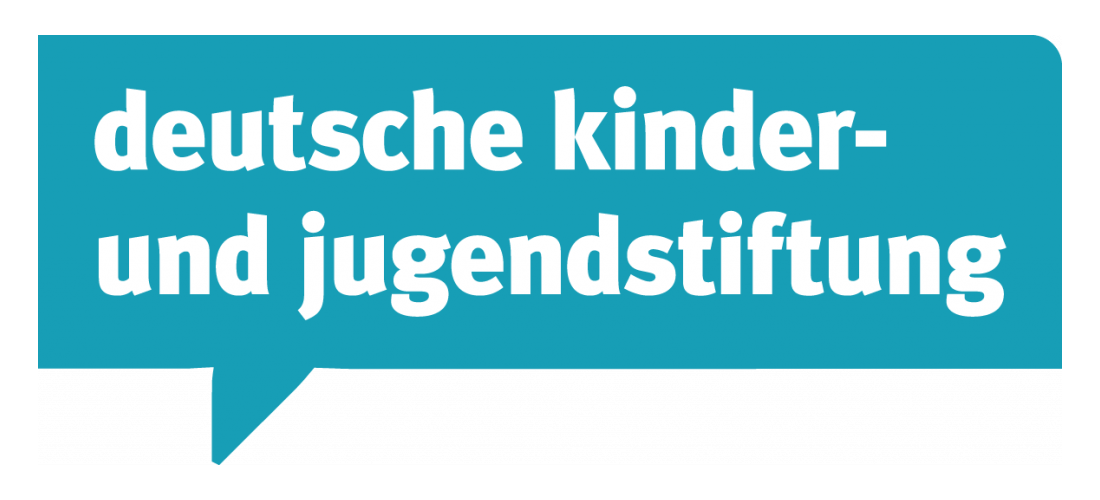 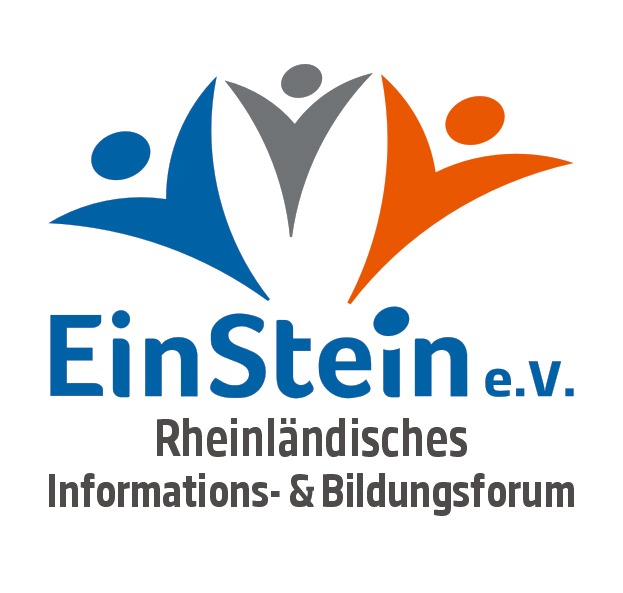 MUSIKTREFF
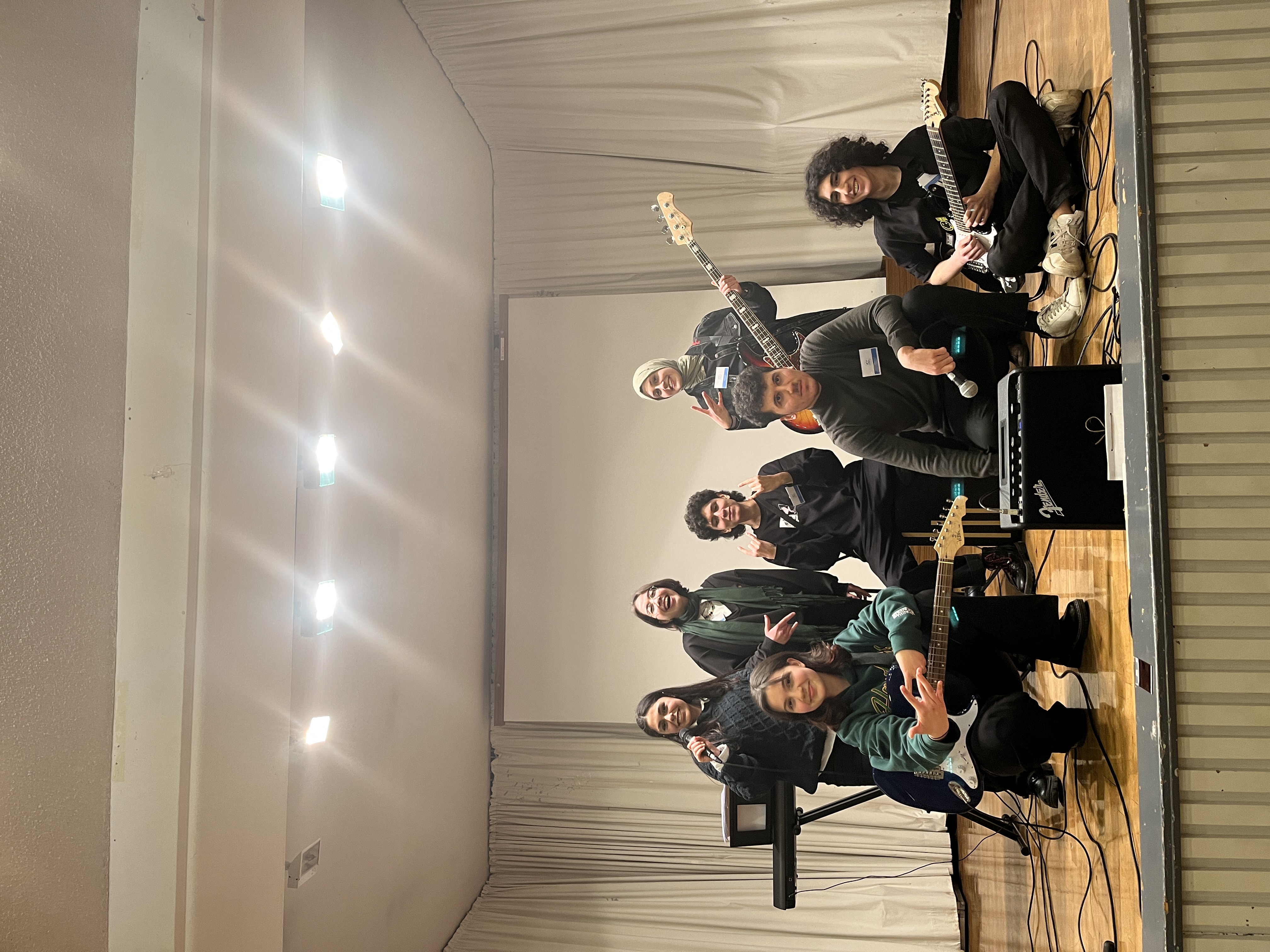 CAMP ROCK
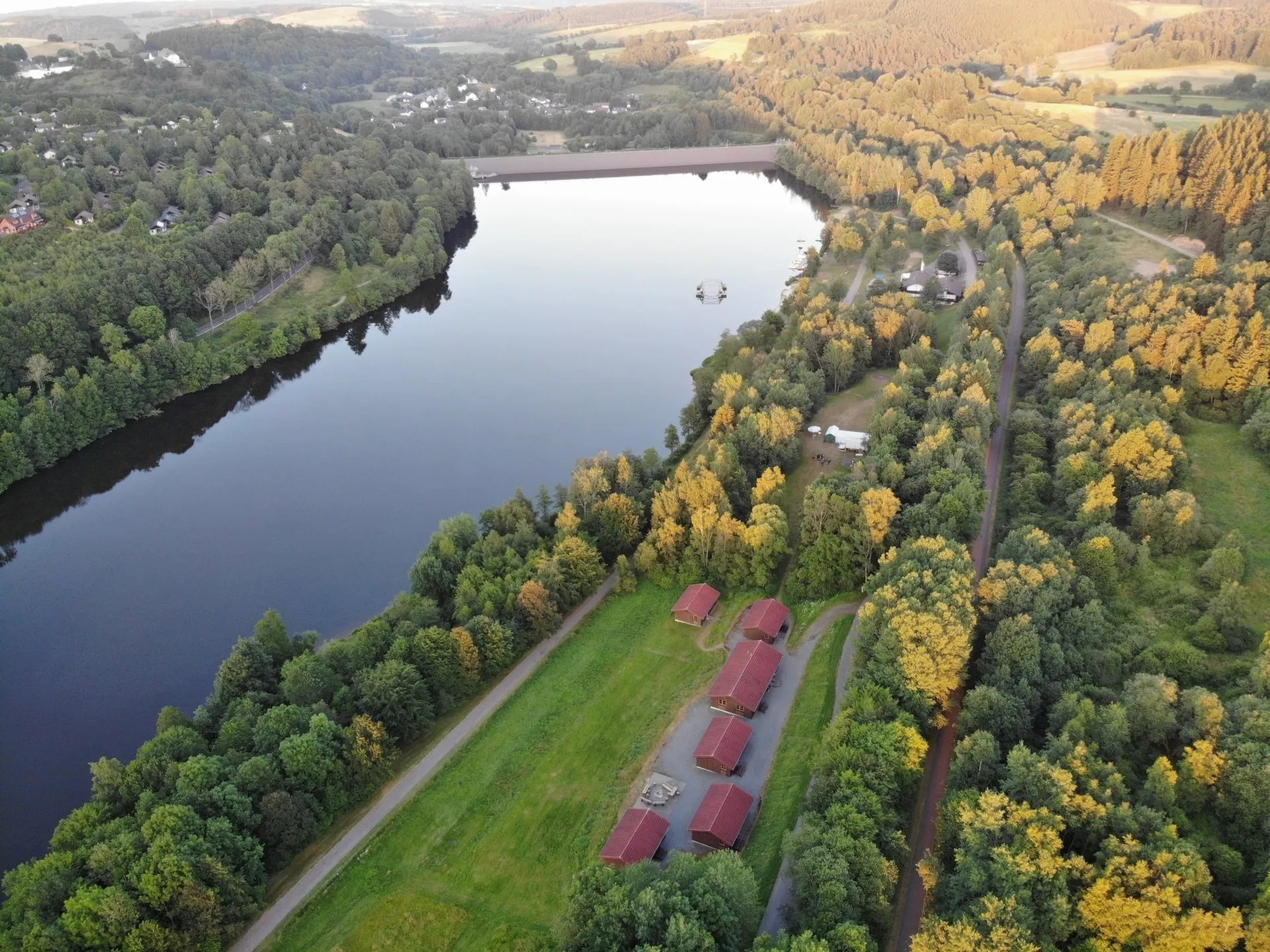 27.06. – 01.07.2022
Bibercamp Kronenburg
Gemeinsames Musizieren, Singen und Tanzen
Lagerfeuer 
Gesellschaftsspiele
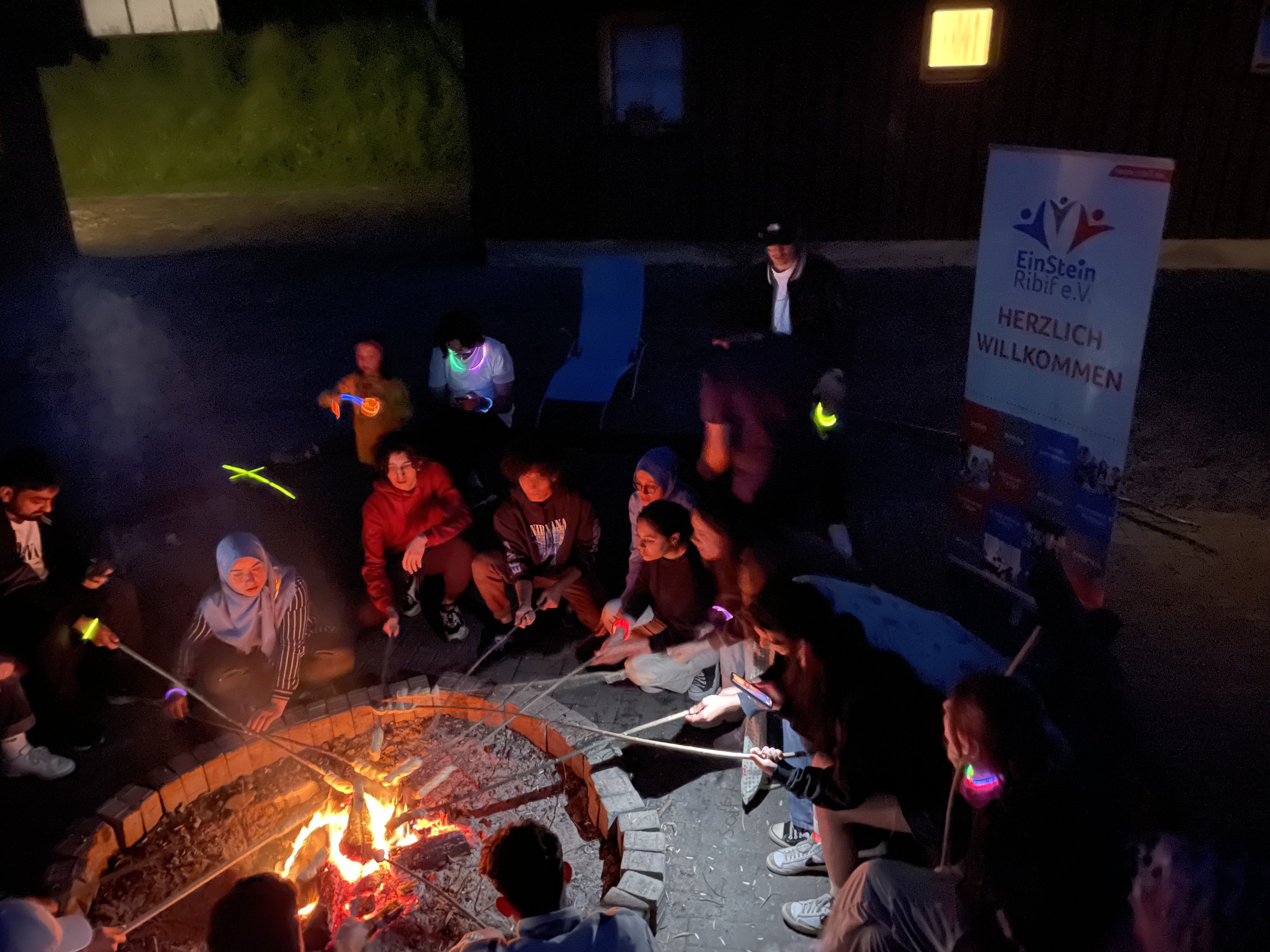